Bytes to Schlep? Use a FEP:Hiding Protocol Metadata with Fully Encrypted Protocols
Ellis Fenske (U.S. Naval Academy)Aaron Johnson (U.S. Naval Research Laboratory)
May 26th, 2024
Cryptographic Applications Workshop (CAW 2024)
[Speaker Notes: Short paper
Work in progress
Some details deviate from paper]
Fully Encrypted Protocols (FEPs)
What is a Fully Encrypted Protocol (FEP)?
Appserver
Appclient
All bytes look random
 Message lengths variable
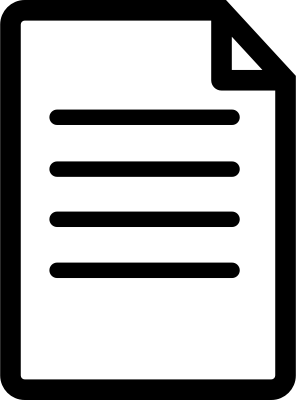 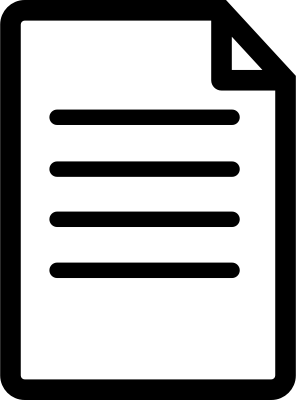 FEPclient
FEPserver
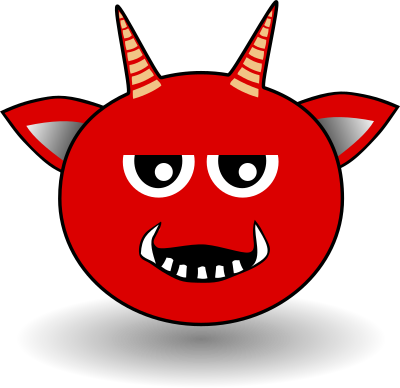 Real-world examples:
obfs4 / lyrebird (Tor)
shadowsocks (Outline VPN)
Obfuscated SSH (Psiphon)
OpenVPN + XOR patch
Vmess (V2Ray)
2
Summary of Our Work
Problem: No precise understanding of FEPs
Goals not formalized mathematically
Security cannot be proven
Existing FEPs continually present security flaws
IND$-CPA: similar goal but for atomic messaging
Solutions:
New security definitions for FEPs
Relations among new and existing security definitions
Secure constructions of FEPs
Analysis of existing FEPs
3
Status of this Work
Presented early version of this work at FOCI 2023
Future Work from that talk:
 Proving security of our construction
 Deriving relations between the security definitions
 Addressing forward secrecy via key exchange in the protocol
 Extending our definitions to the datagram setting
4
Status of this Work
Presented early version of this work at FOCI 2023
Future Work from that talk:
 Proving security of our construction
 Deriving relations between the security definitions
 Addressing forward secrecy via key exchange in the protocol
 Extending our definitions to the datagram setting
5
Status of this Work
Presented early version of this work at FOCI 2023
Future Work from that talk:
 Proving security of our construction
 Deriving relations between the security definitions
 Addressing forward secrecy via key exchange in the protocol
 Extending our definitions to the datagram setting
Added experimental analysis of existing FEP security
6
Status of this Work
Presented early version of this work at FOCI 2023
Future Work from that talk:
 Proving security of our construction
 Deriving relations between the security definitions
 Addressing forward secrecy via key exchange in the protocol
 Extending our definitions to the datagram setting
Added experimental analysis of existing FEP security
Paper available:
Ellis Fenske and Aaron Johnson. “Bytes to Schlep? Use a FEP: Hiding Protocol Metadata with Fully Encrypted Protocols”. May 2024.
<https://arxiv.org/abs/2405.13310>
7
Why FEP?
Existing encrypted protocols reveal metadata
Protocol identity and version
Amount of payload data
Cryptographic primitives being used
Example 1:TLS Record
Example 2:WireGuard Datagram
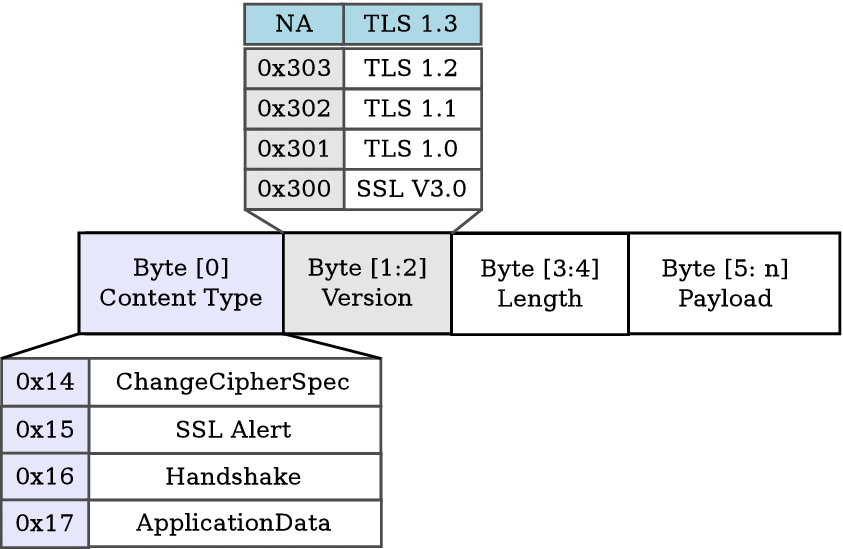 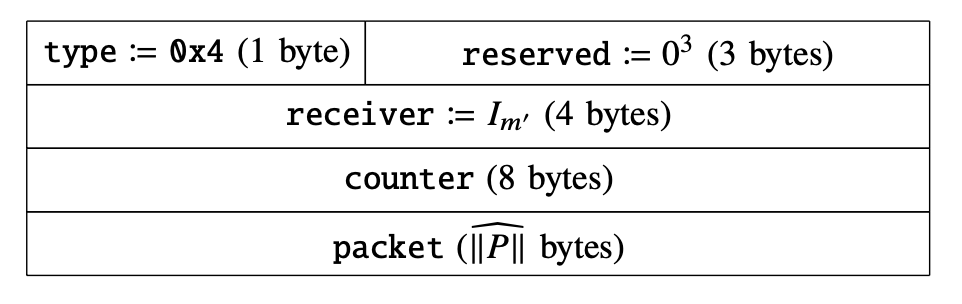 Why FEP?
FEP Reason #1: Censorship circumvention
Typical VPN protocols can easily be identified and blocked
e.g. OpenVPN, WireGuard, IPSec
Censors have blocked VPN protocols (e.g. China, Russia)
FEPs have been invented multiple times to eliminate simple protocol fingerprints (e.g. obfs4, shadow socks, Obfuscated SSH, Vmess)
China has blocked FEPs: Wu et al. “How the Great Firewall of China Detects and Blocks Fully Encrypted Traffic”. USENIX Security 2023.
9
Why FEP?
FEP Reason #2: Maximally protects metadata
Protocols increasingly protect metadata
QUIC
TLS 1.3 Encrypted Client Hello
Cryptocurrencies (Ethereum’s RPLx, Lightning’s Bolt)
Metadata can be sensitive
Application(e.g. application-specific protocols)
Domain of the destination (e.g. SNI TLS extension)
Ciphertext primitives in use (some might be vulnerable)
10
Why FEP?
FEP Reason #3: Prevents Internet ossification
Middleboxes develop around observable protocol features
Security firewalls
Traffic shapers
Alternate solution: David Benjamin. 2020. RFC 8701 Applying Generate Random Extensions And Sustain Extensibility (GREASE) to TLS Extensibility
11
Why FEP?
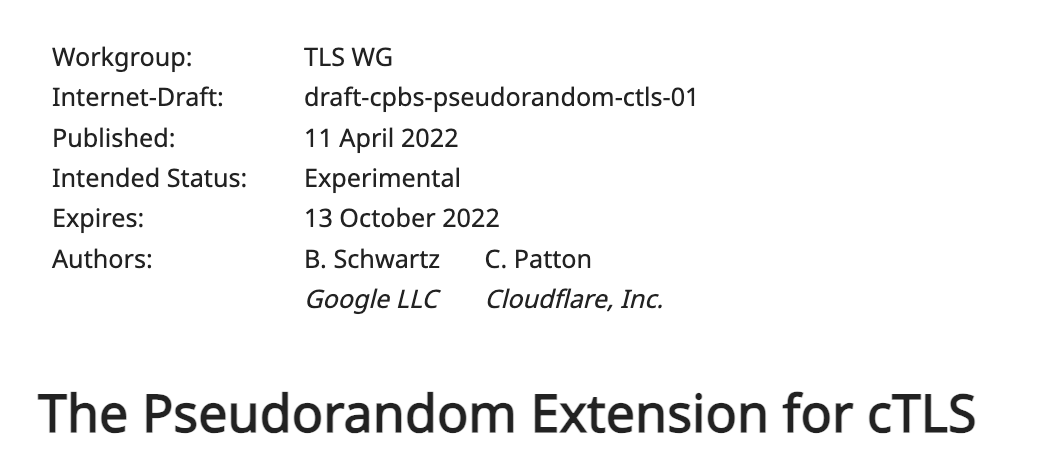 “Privacy: A third party… cannot tell whether two connections are using the same pseudorandom cTLS template”
“Ossification risk”
“TODO: More precise security properties and security proof. The goal we're after hasn't been widely considered in the literature so far, at least as far as we can tell.”
12
Encrypted Protocols
Non-FEP encrypted protocols innovation is still occurring:
OSCORE: IoT-optimized (2019)
NoiseSocket: generic framework (2017)
WireGuard: VPN (2017)
Bolt: Lightning network (2016)
RLPx: Ethereum (2015)
Why couldn’t these all be FEPs?
FEPs in the Network Stack
Generally assume over TCP or UDP
Below transport layer limits developer agility
Requires permissions for raw-socket access (e.g. iOS jailbreak)
TCP and UDP are the common transport protocols
New reliable transports over UDP
e.g. QUIC, kcp
Difficult to accomplish while protecting metadata
FEP terms
Datastream FEP (e.g. using TCP)
Datagram FEP (e.g. using UDP)
FEP here
Application Layer
Transport Layer
Internet Layer
Data-Link Layer
Physical Layer
14
Looking at a FEP: obfs4
Tor’s obfs4 (aka lyrebird) is a sophisticated FEP
Uses TCP
Key exchange for forward secrecy
Padding for message-length variation
Handshake
 Client sends: Elligator-encoded key + random padding
 Server sends: Elligator-encoded key + random padding
Data-phase messages
16 bytes
MAC Tag
2 bytes
Frame length
1 byte
Type
2 bytes
Payload length
(optional)
Payload
(optional)
Padding
Encrypted (Poly1305/XSalsa20)
XOR with PRG
Looking at a FEP: obfs4
16 bytes
MAC Tag
2 bytes
Frame length
1 byte
Type
2 bytes
Payload length
(optional)
Payload
(optional)
Padding
Encrypted (Poly1305/XSalsa20)
XOR with PRG
Security issues
 Length field is malleable
 obfs4 closes connection upon decryption error
 #1 + #2 = active attack reveals obfs4 message structure
 Specific minimum message length despite padding
Let’s define FEP security to rule out such issues.
New FEP Security Definitions
Passive security:
 Datastream: FEP-CPFA(FEP under Chosen Plaintext-Fragment Attacks)
 Datagram: FEP-CPA(FEP under Chosen Plaintext Attacks)
 Active security:
 Datastream: FEP-CCFA(FEP under Chosen Ciphertext-Fragment Attacks)
 Datagram: FEP-CCA(FEP under Chosen Ciphertext Attacks)
 Message sizes: Traffic Shaping
17
Datastream Setting
Unidirectional channel
Model allows pre-shared state
Datastream semantics*
Inputs and outputs treated as byte streams
Reliable, in-order delivery
Models TCP
Appclient
Appserver
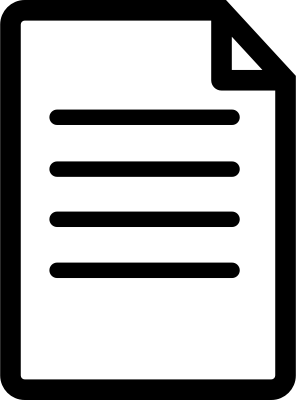 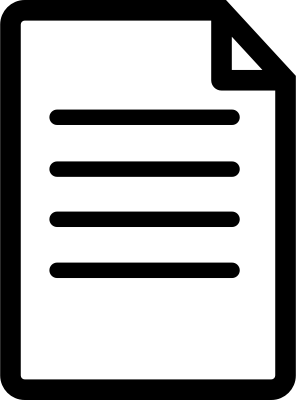 SEND
RECV
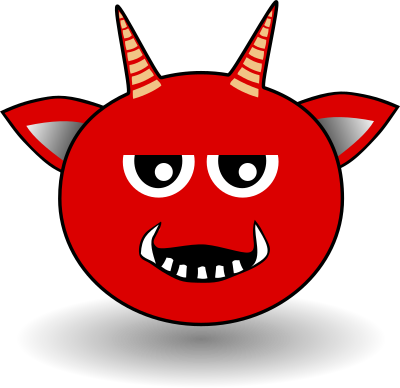 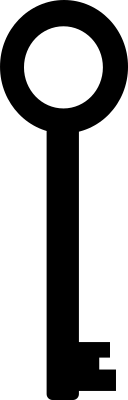 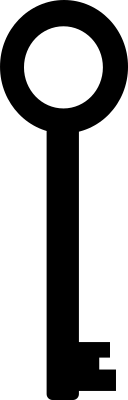 Plaintext fragmentation
Ciphertext fragmentation
*Marc Fischlin, Felix Günther, Giorgia Azzurra Marson, and Kenneth G. Paterson.“Data is a stream: Security of stream-based channels”. CRYPTO 2015.
18
Datagram Setting
Unidirectional channel
Model allows pre-shared state
Datagram semantics*
Inputs and outputs treated as atomic messages
Messages may be dropped or reordered
Models UDP
Appclient
Appserver
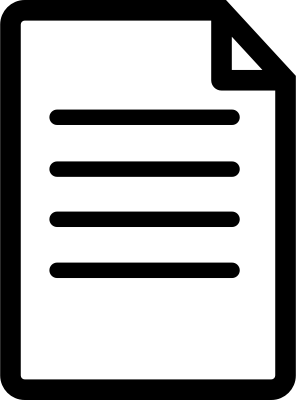 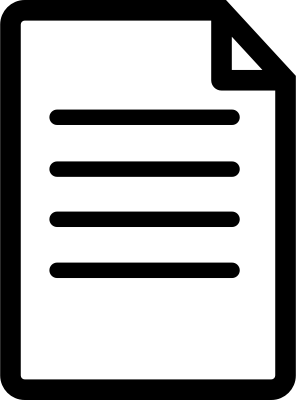 SEND
RECV
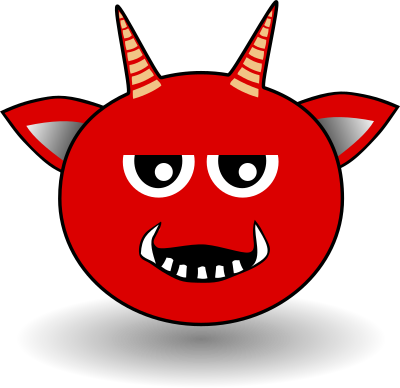 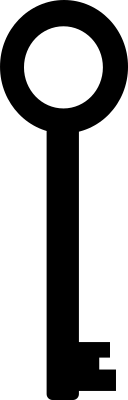 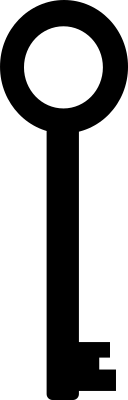 *Similar to: Mihir Bellare, Tadayoshi Kohno, and Chanathip Namprempre. “Authenticatedencryption in SSH: provably fixing the SSH binary packet protocol”. ACM CCS 2002.
19
Protocol Model
SEND
RECV
Input
Input
m : plaintext message
p : packet length
f : flush flag (datastream)
c : ciphertext
Output
m : plaintext message
C : channel close flag     (datastream)
Output
c : ciphertext
In implementation, SEND and RECV would interact with sockets.
20
Passive FEP Security (datagram and datastream)
Security experiment
Random World
Real World
Challenger chooses bit b.
 Adversary can query stateful oracle ObSEND.
 Adversary outputs guess b’.
 Success if b’=b.
O0SEND(m,p,[f])
O1SEND(m,p,[f])
Outputs|SEND(m,p,[f])| random bytes
Outputs SEND(m,p,[f])
Definition: Protocol is passively FEP secure if advantage over random guessing is negligible.
21
Active security (datastream): 
FEP-CCFA (Chosen Ciphertext-Fragment Attacks)
Security experiment
Real World
Random World
CLOSE(||CS, CR): Secure close function
||CS: concatenated ObSEND outputs
CR: ObRECV inputs
O0SEND(m,p,f)
O1SEND(m,p,f)
Outputs|SEND(m,p,f)| random bytes
Outputs SEND(m,p,f)
Challenger chooses bit b.
 Adversary can query stateful oracles ObSEND and ObRECV.
 Adversary outputs guess b’.
 Success if b’=b.
O0RECV(c)
O1RECV(c)
Always returns channel close flag C.
Does not return output message m unless out of sync.
Returns channel close flag CLOSE(||CS, CR).
Does not return output message m.
Definition: Protocol is FEP-CCFA if advantage over random guessing is negligible.
22
Active security (datagram): 
FEP-CCA (Chosen Ciphertext Attacks)
Security experiment
Real World
Random World
null message output allowed to be ignored to enable short chaff messages w/o MAC
O0SEND(m,p)
O1SEND(m,p)
Outputs|SEND(m,p)| random bytes
Outputs SEND(m,p)
Challenger chooses bit b.
 Adversary can query stateful oracles ObSEND and ObRECV.
 Adversary outputs guess b’.
 Success if b’=b.
O0RECV(c)
O1RECV(c)
Output m returned if:
 c not Send output,
 m not error, and
 m not null
Does not return output m.
Definition: Protocol is FEP-CCA if advantage over random guessing is negligible.
23
Secure Close Functions
Secure close function CLOSE(||CS, CR)
||CS: concatenated SEND outputs
CR: RECV inputs 
Ensures closures give no more information than network observations
E.g. No closure based on plaintext value
Rules out obfs4 behavior because length fields cannot be identified in concatenated byte sequence
Examples of secure close functions
Never close (e.g. shadowsocks requests)
Close after timeout
Close at first “sync” byte position after modified byte
24
Traffic Shaping
Definition (datastream): Protocol satisfies Traffic Shaping if, for all messages m and p ≥ 0,     |SEND(m,p,f=0)| = p, and
     |SEND(m,p,f=1)| ≥ p.
Definition (datagram): Protocol satisfies Traffic Shaping if, for all messages m and L≥p≥0, with c ← SEND(m,p),     If 𝑐 is not an error, then |c| = p, and
     If 𝑚 is null, then c is not an error.
Enables arbitrary-length messages
Generalizes padding functionality of existing FEPs
Avoids protocol-specific minimum-message sizes
25
Other FEP security requirements*
Confidentiality
IND-CCFA/IND-CCA (Datastream/Datagram)
Not implied by FEP-CCFA/CCA because ciphertext lengths can leak plaintexts
With length regularity, implied by FEP-CCFA/CCA
Integrity
INT-CST/INT-CTXT (Datastream/Datagram)
Implied by FEP-CCFA/CCA
26
Experimental Analysis of Datastream FEPs
Generally close behavior is identifying, even when they tried to avoid that
Minimum message size may not appear in practice, although protocols with keepalives do generate them
Our experiments uncovered an integrity attack in VMess (now fixed)
27
Experimental Analysis of Datagram FEPs
FEP security easier to achieve without closures
We observe larger minimum message size due to more required metadata in the datagram setting.
28
Future Work
FEP research ideas
Forward secrecy
Forward metadata secrecy
High-performance FEPs
Other TCP metadata leaks (e.g. congestion window)
Versioning / protocol negotiation
Paper available:
Ellis Fenske and Aaron Johnson. “Bytes to Schlep? Use a FEP: Hiding Protocol Metadata with Fully Encrypted Protocols”. May 2024.
<https://arxiv.org/abs/2405.13310>
29